Vše začíná pasováním prvňáčků
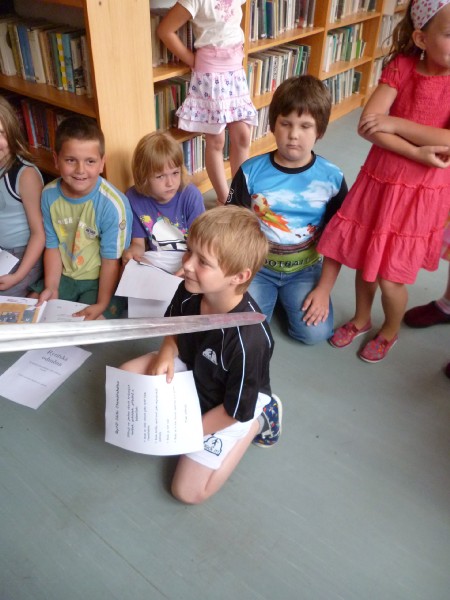 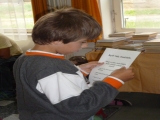 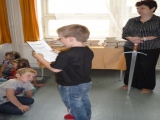 Rytířské ostruhy – 2.třída
Hlavolam 
3 cizí slova
Obtížné slovo
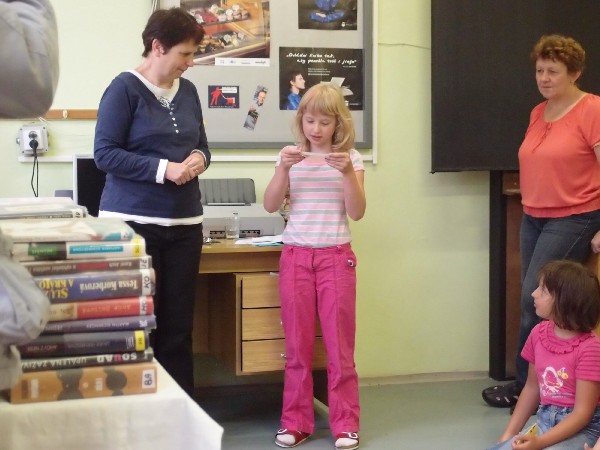 Rytířské ostruhy
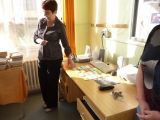 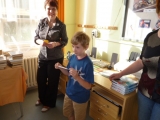 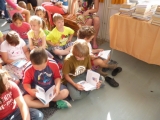 Strom Knížkovník
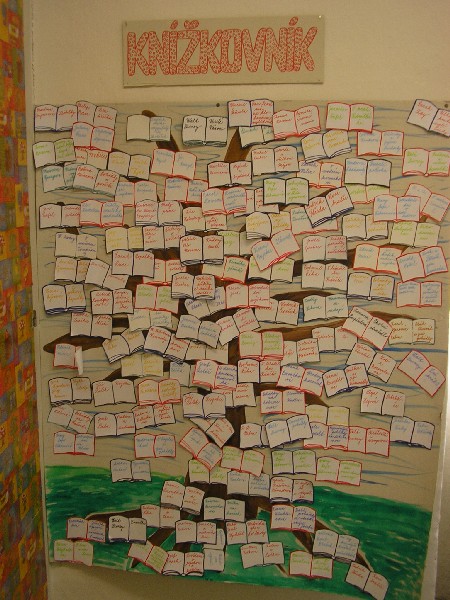 Šlechtické tituly 3.třída
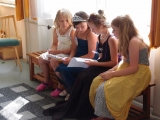 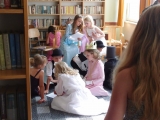 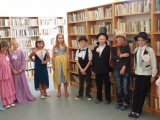 Šlechtická knihovna 3.třídy
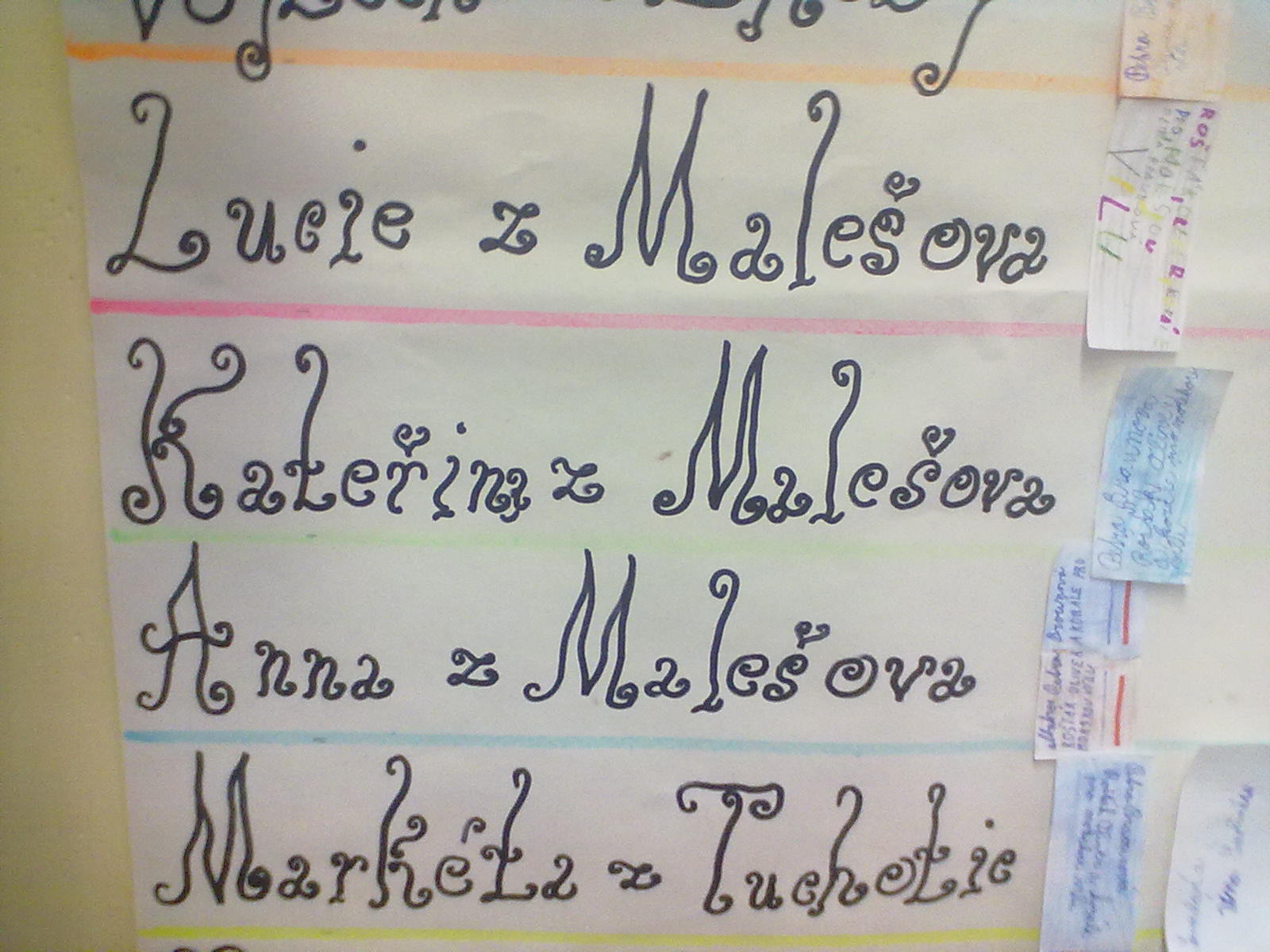 Šlechtické tituly
Baron     nejméně 10 přečtených knih
Hrabě                      20 přečtených knih
Vévoda                    30 přečtených knih
Princ – princezna   40 přečtených knih
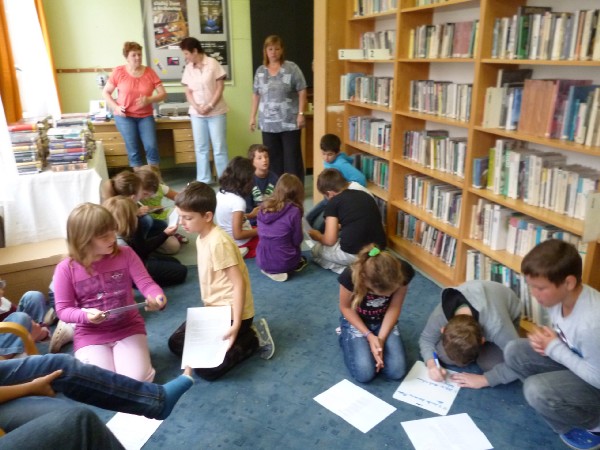 Rozpoznat známé ilustrátoryPřiřadit k sobě dílo a autoraNakreslit svého oblíbeného hrdinu
Královské klání – 4.třída
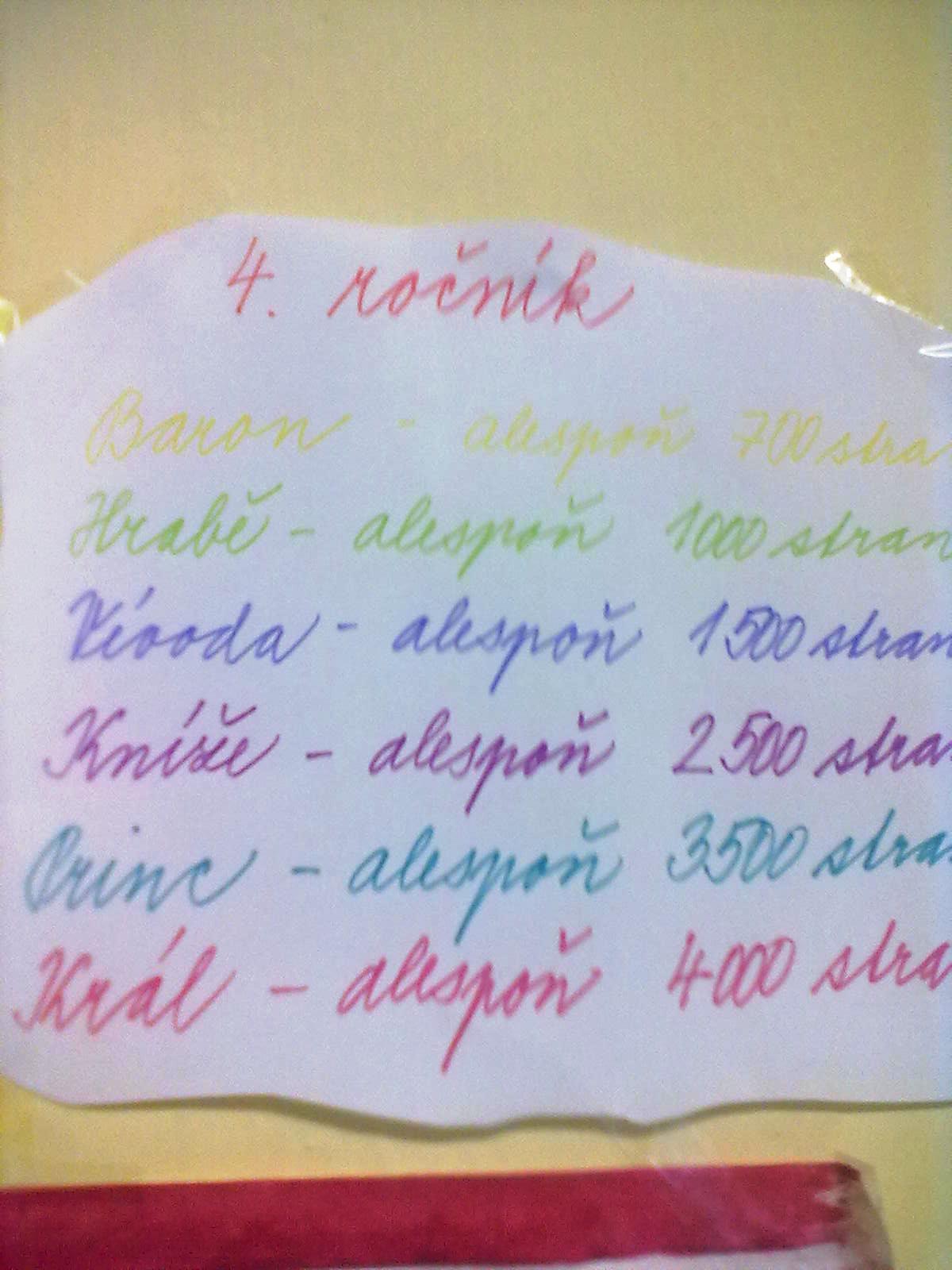 Bojujeme všichni
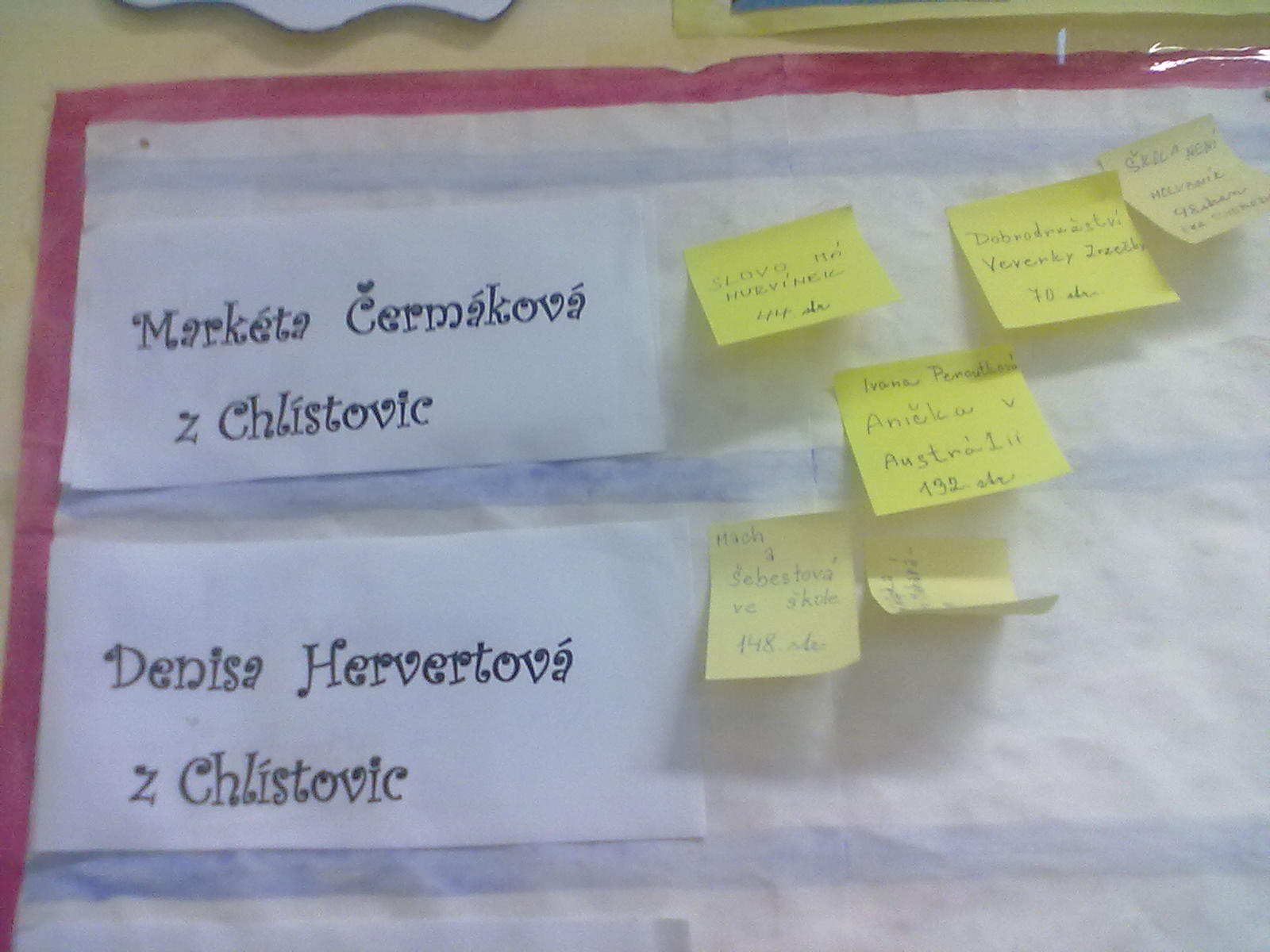 Královské klání – 4.třída
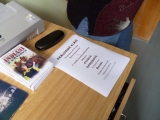 Rozpoznat ukázku z knihy
Kdo jsem ?
Čtení s porozuměním
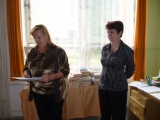 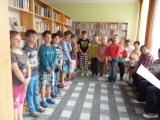 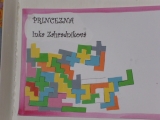 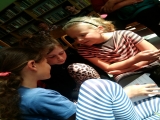 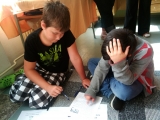 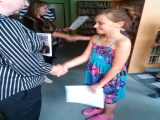 Klání císařů – 5.třída
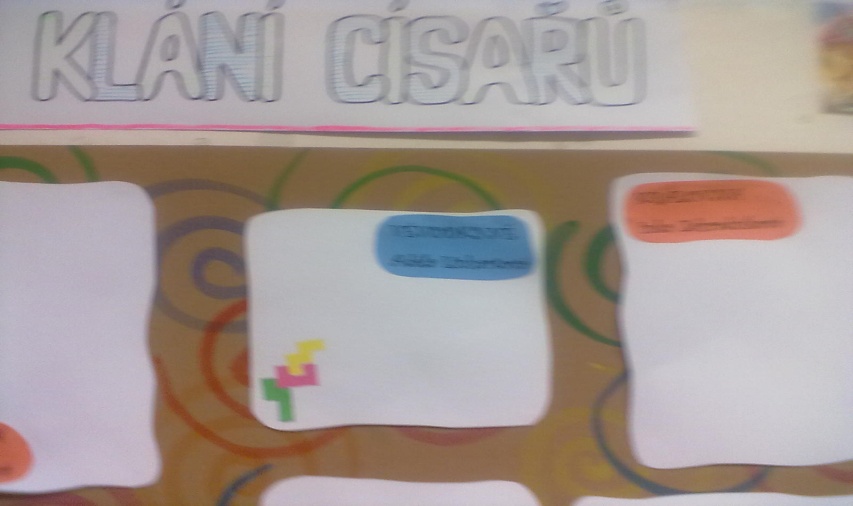 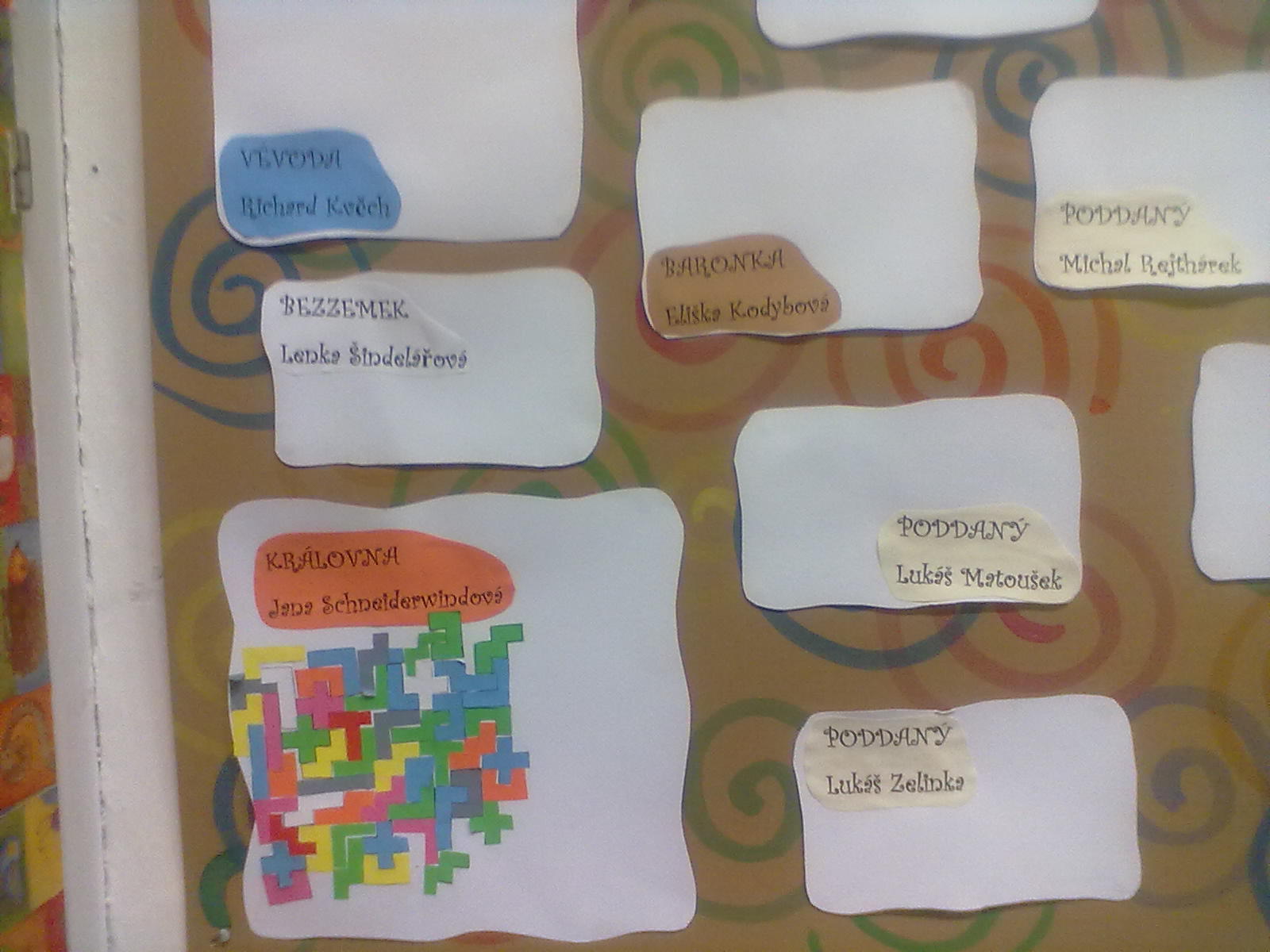 Dobýt hrad PřečtejnNajít požadovanou informaciOrientovat se v knihovněVyprávět o svém oblíbeném hrdinovi
Zapomenuté osudy Velké války
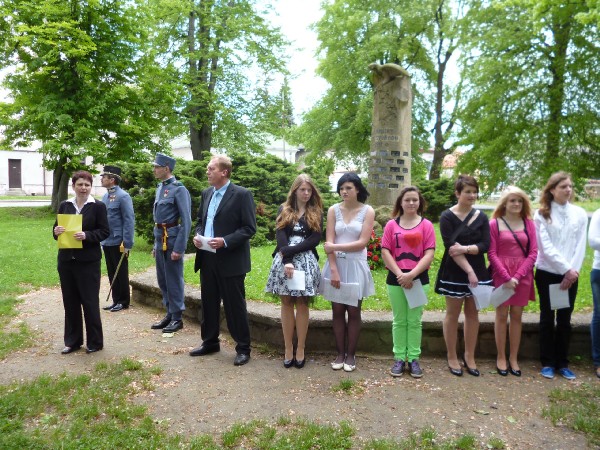 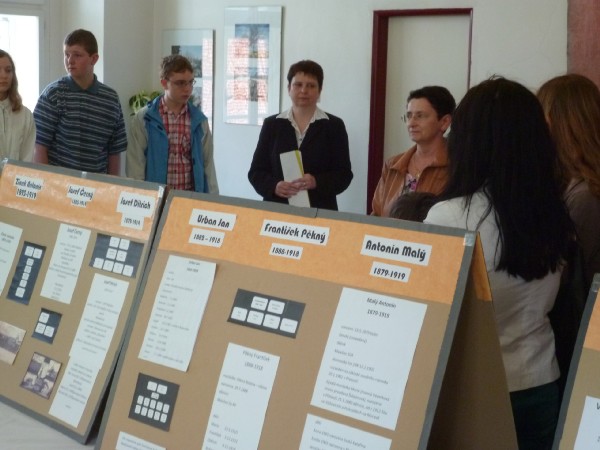 Příběhy bezpráví
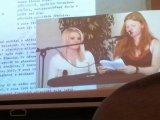 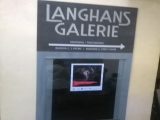 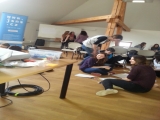 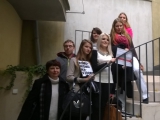